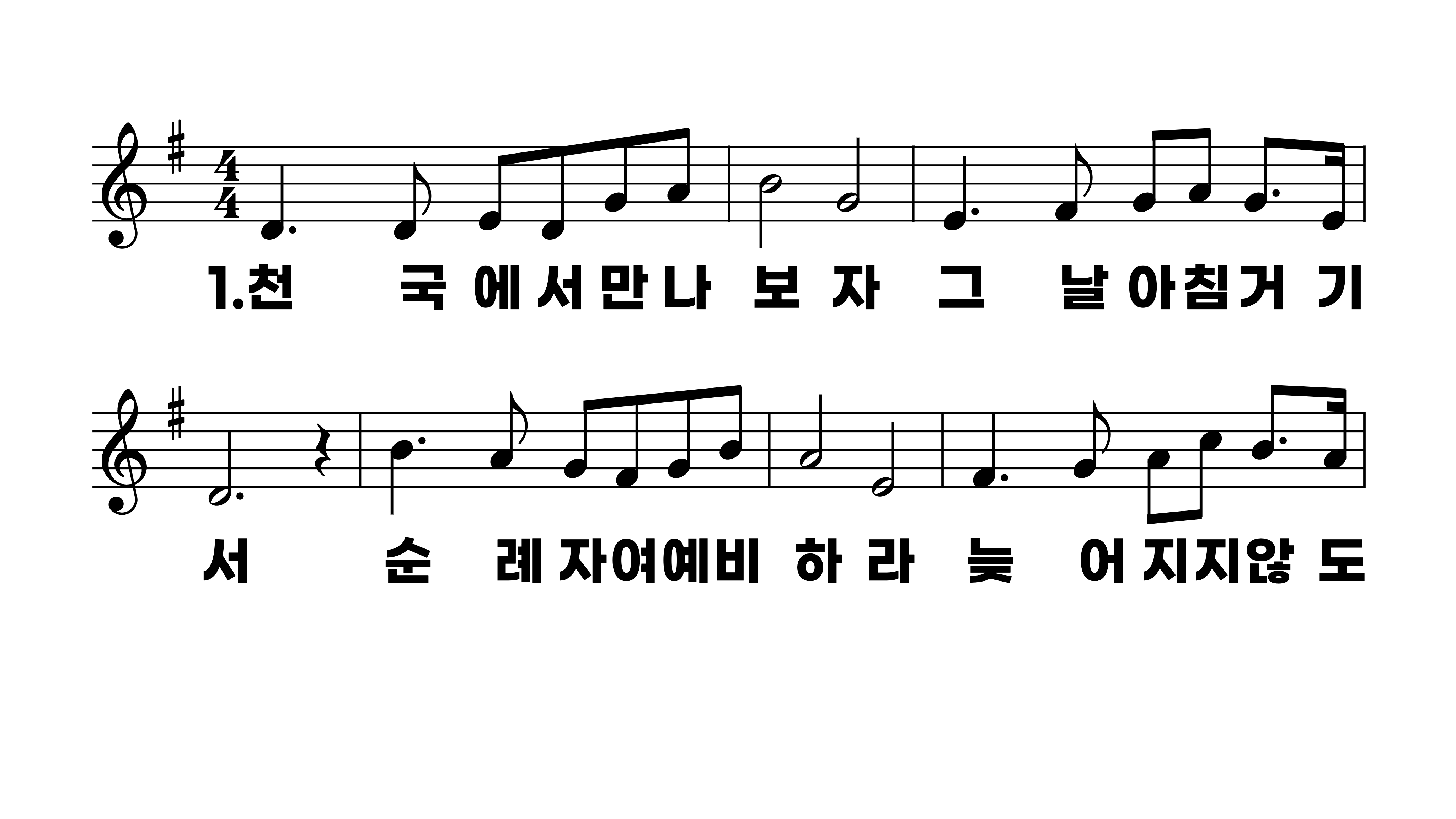 480장 천국에서 만나보자
1.천국에서만
2.너의등불밝
3.기다리던성
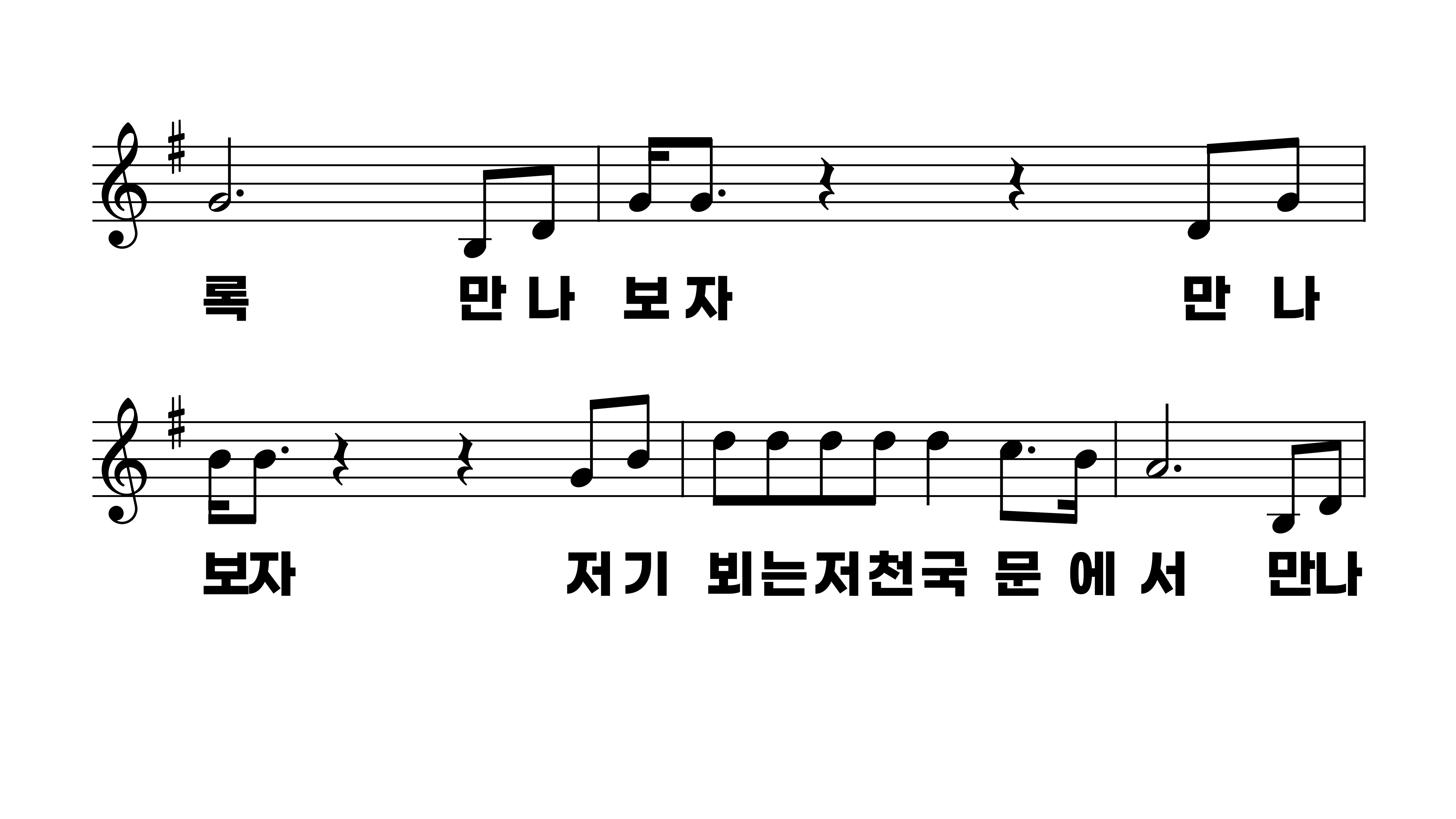 480장 천국에서 만나보자
1.천국에서만
2.너의등불밝
3.기다리던성
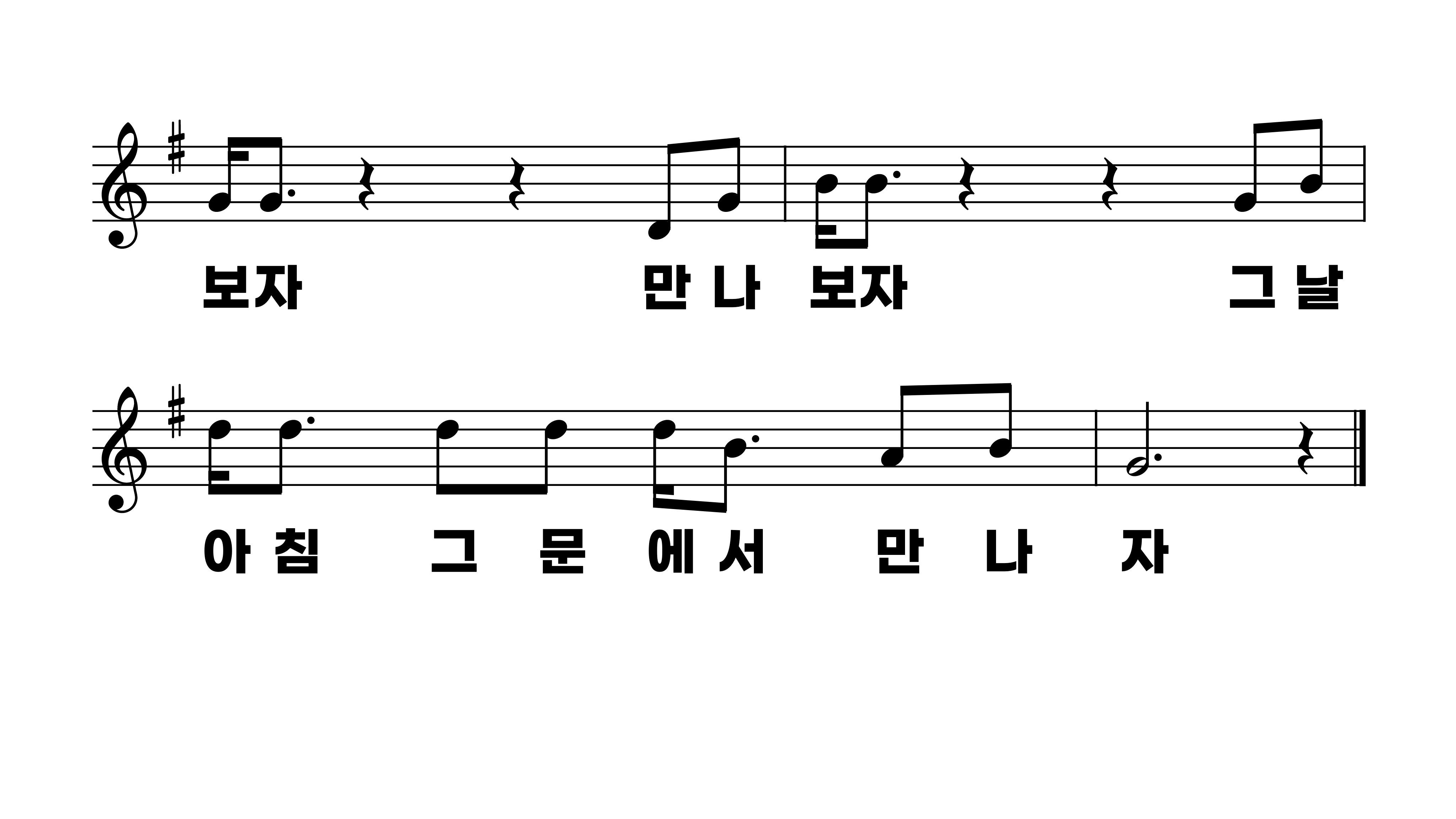 480장 천국에서 만나보자
1.천국에서만
2.너의등불밝
3.기다리던성
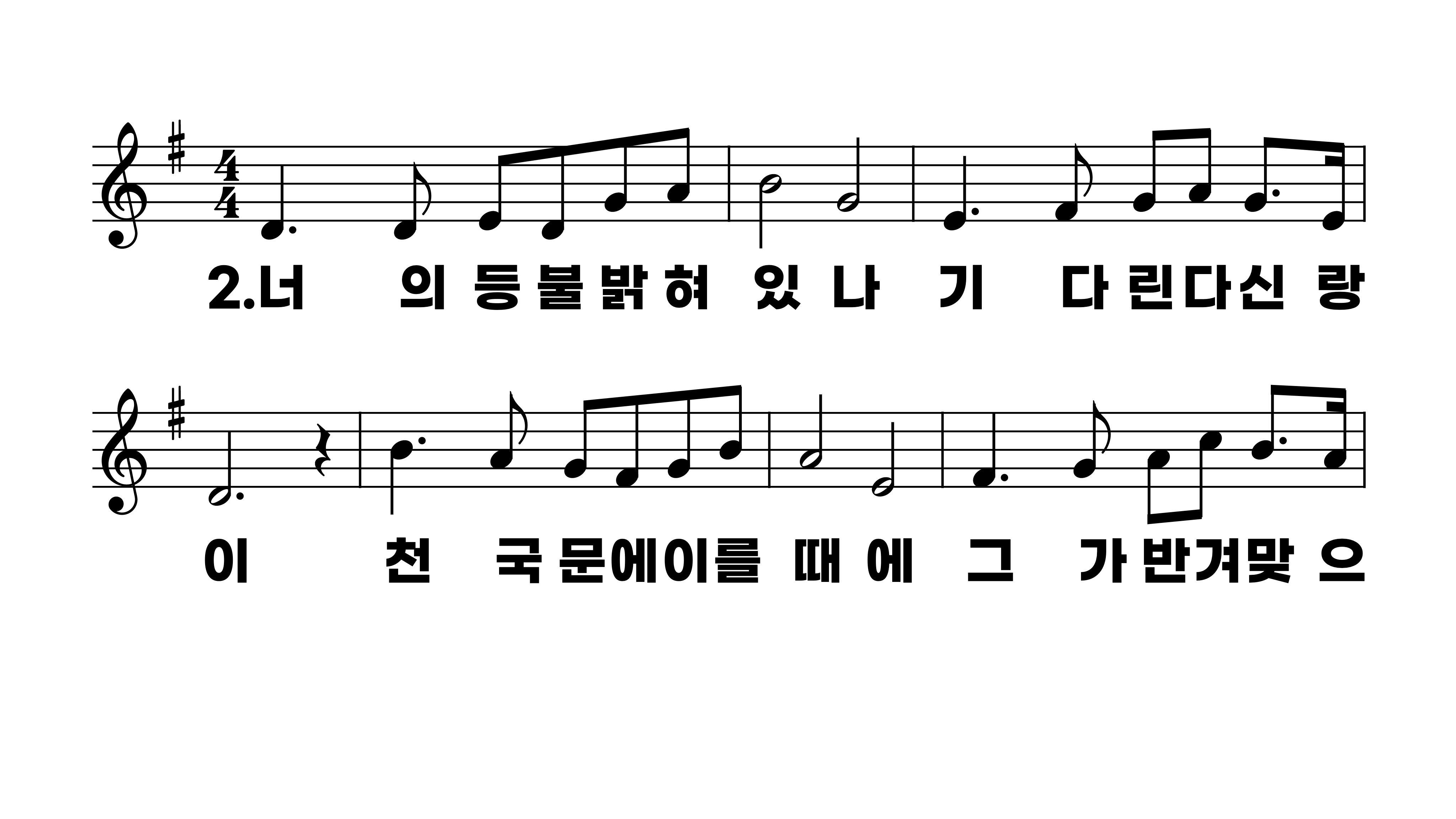 480장 천국에서 만나보자
1.천국에서만
2.너의등불밝
3.기다리던성
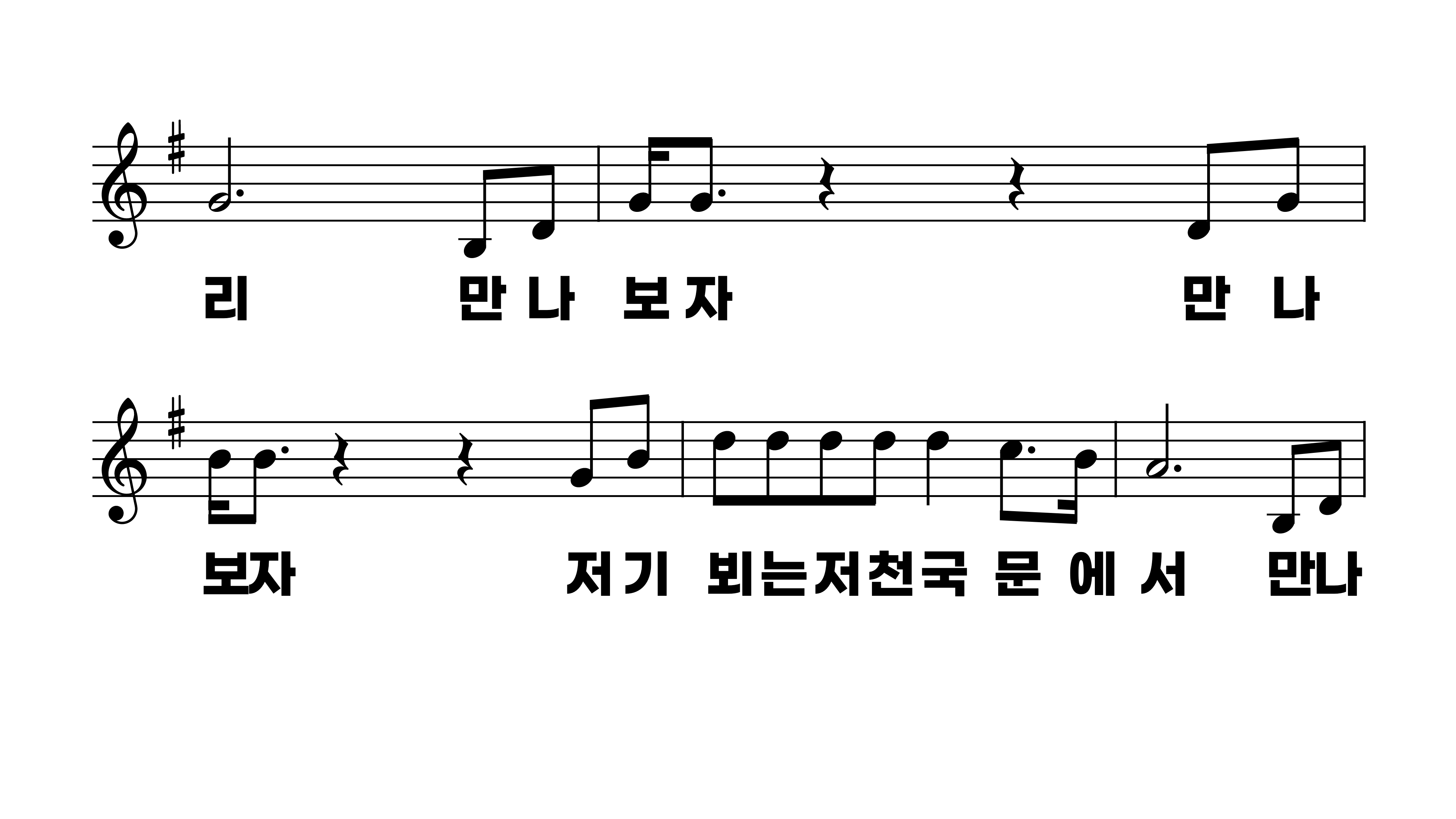 480장 천국에서 만나보자
1.천국에서만
2.너의등불밝
3.기다리던성
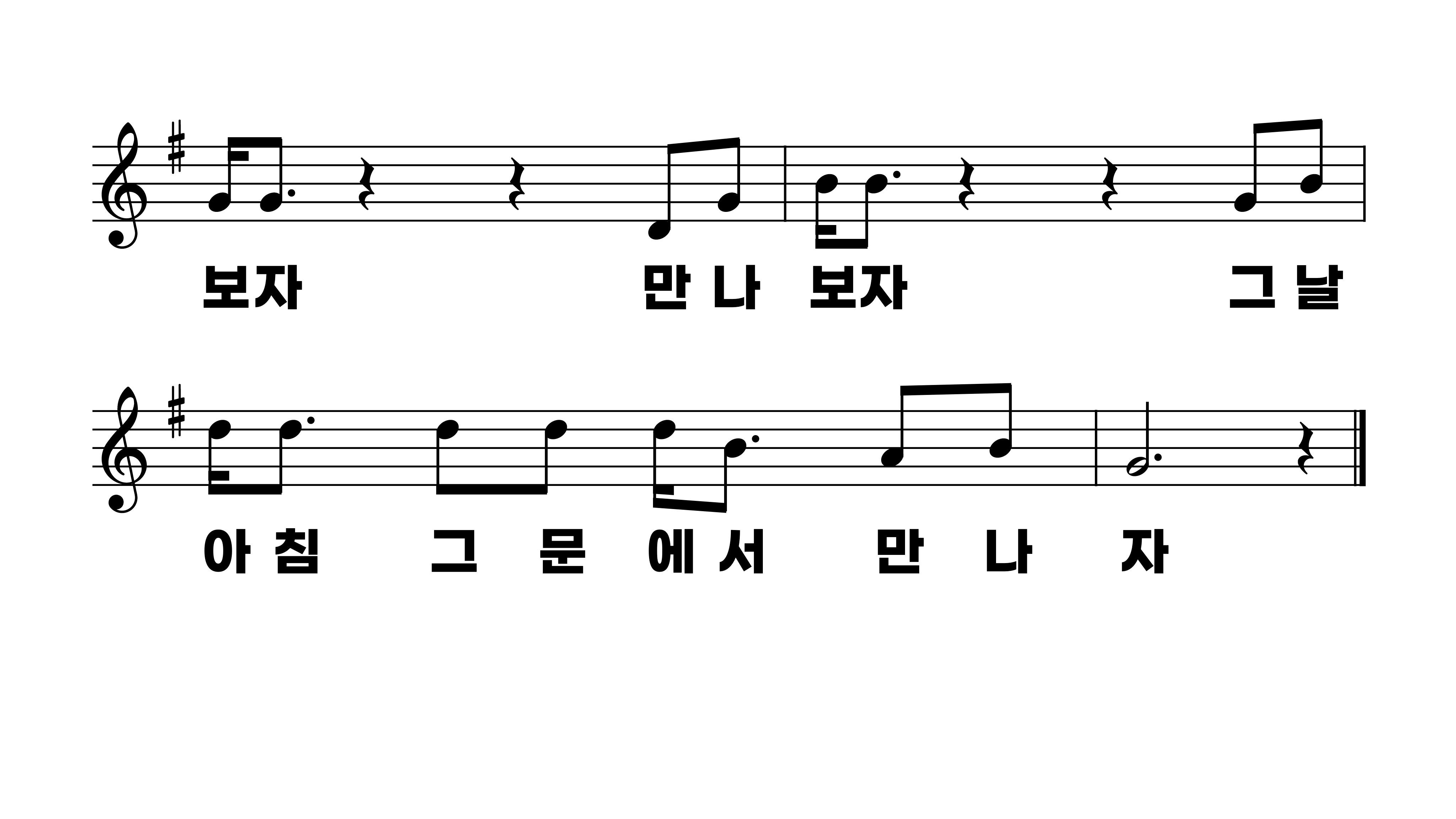 480장 천국에서 만나보자
1.천국에서만
2.너의등불밝
3.기다리던성
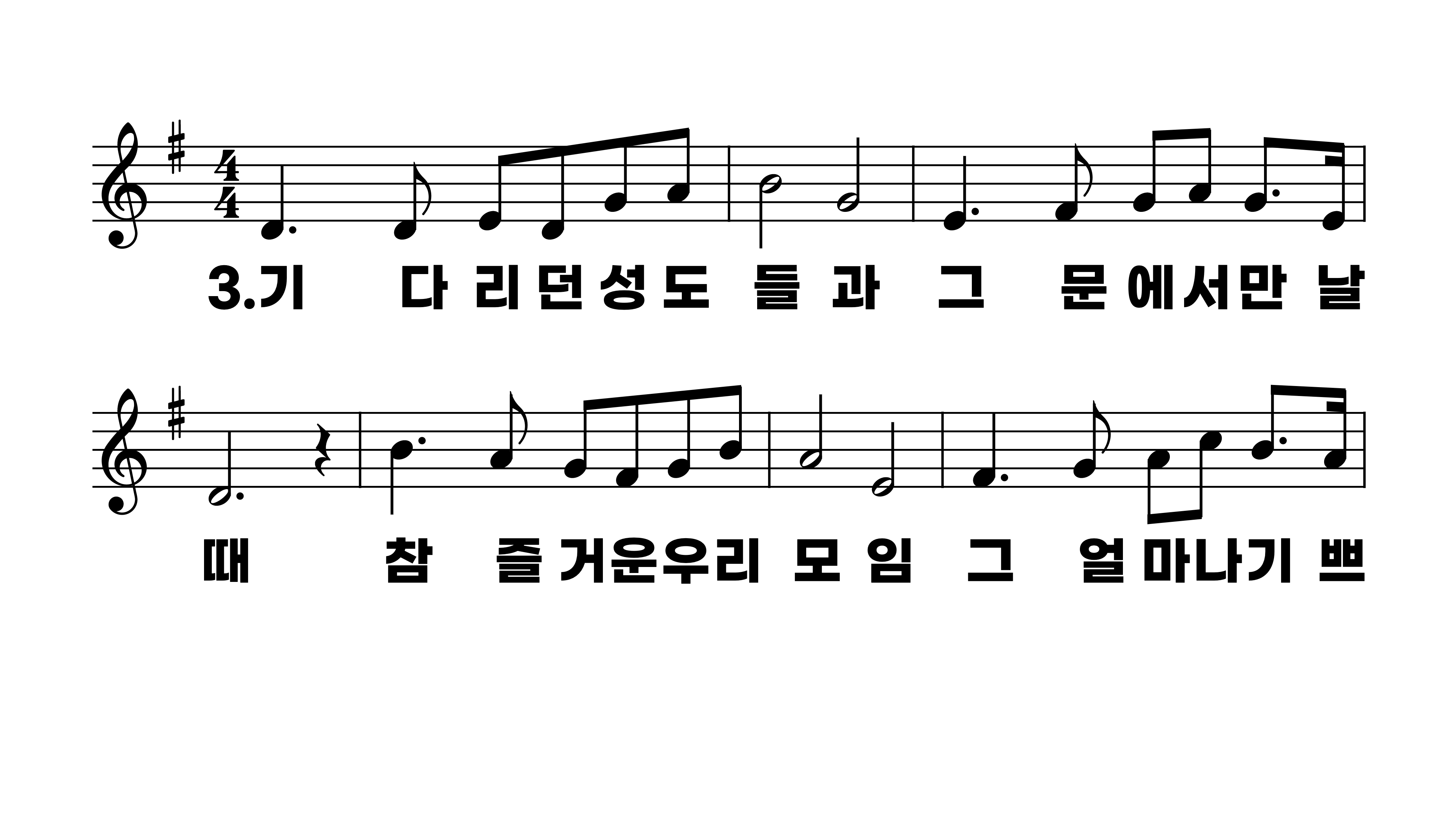 480장 천국에서 만나보자
1.천국에서만
2.너의등불밝
3.기다리던성
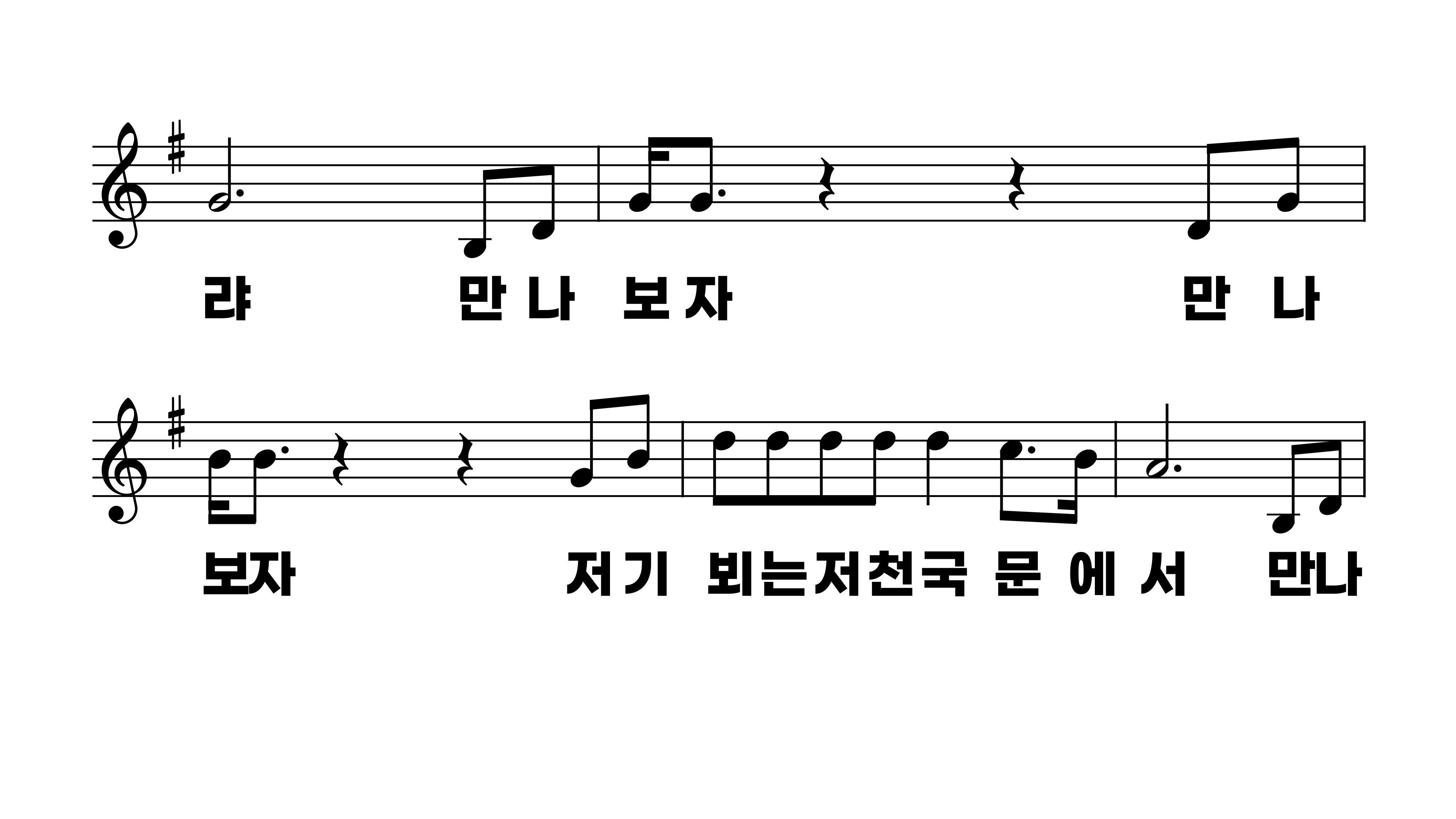 480장 천국에서 만나보자
1.천국에서만
2.너의등불밝
3.기다리던성
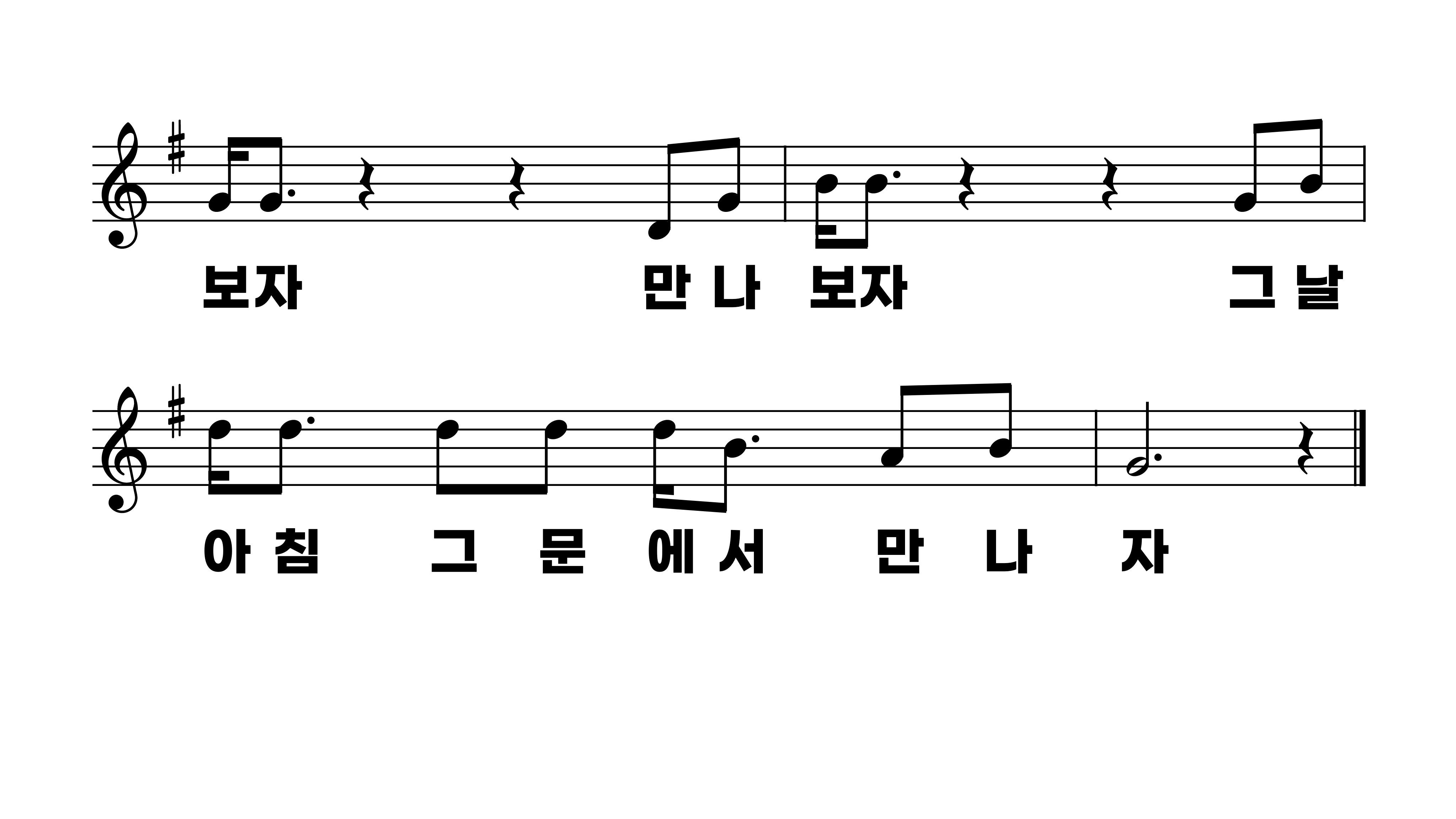 480장 천국에서 만나보자
1.천국에서만
2.너의등불밝
3.기다리던성